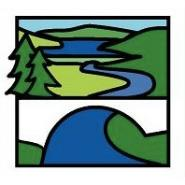 Enrichment Homework
Summer 1
Year Group: 5
Subject:   Geography
Link to learning: We are looking at what it is like to live in Scandinavia and comparing it to living in and around Bellingham.
Task:
Choose one of the Scandinavian countries and create a fact file.  This should be a written piece that includes lots of facts and interesting pieces of information about your chosen country.  You could include information about the culture, music, food, climate, capital city, language, government, religion of the country.  Pictures would add interest too.
Expectations: 
Your work should be neatly written or typed and organized in to sections with sub-headings.  You can write straight in to your Enrichment book or print out and then neatly glue it in to your book.  Take care with spelling, grammar and punctuation.
Due date:
Monday 22nd May 2023